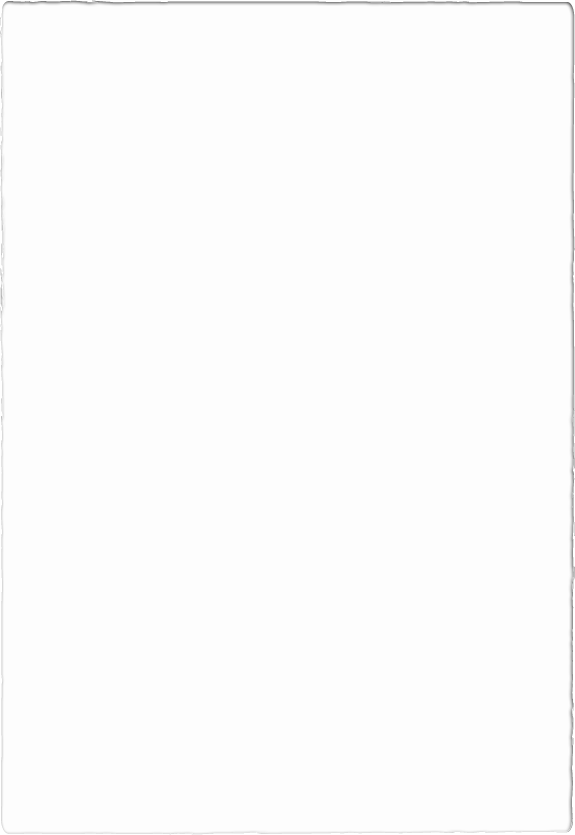 Prison Rape Elimination Act
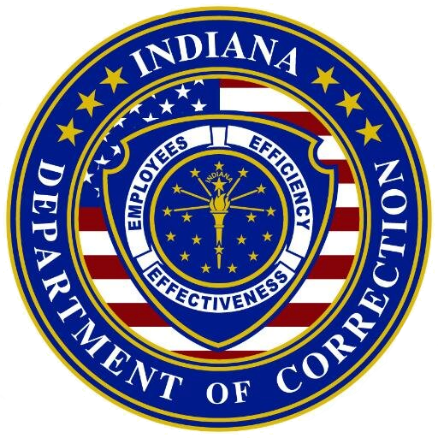 Volunteer Training
Topics
Prison Rape Elimination Act Purpose
Zero Tolerance Policy
Dynamics of Sexual Abuse
Prevention, Detection, Reporting, Responding
Reactions of Victims
Avoid Inappropriate Relationships
Laws for Reporting and Consent
Procedures Based on Population
The Prison Rape Elimination Act (PREA), a federal law enacted in 2003, was created to eliminate sexual abuse in confinement. In addition to providing federal funding for research, programs, training, and technical assistance to address the issue, the legislation mandated the development of national standards. The National Prison Rape Elimination Commission developed recommended national standards for reducing prison rape. The final standards became effective June 20, 2012, when they were published by the Department of Justice (DOJ) in the Federal Register.
Prison Rape Elimination Act
The act also created the National Prison Rape Elimination Commission and charged it with developing standards for the elimination of prison rape. Those standards were published in June 2009 and were turned over to the Department of Justice for review and passage as a final rule. That final rule became effective August 20, 2012. 

In 2010, the Bureau of Justice Assistance funded the National PREA Resource Center to continue to provide federally funded training and technical assistance to states and localities, as well as to serve as a single-stop resource for leading research and tools for all those in the field working to come into compliance with the federal standards.
Prison Rape Elimination Act
Establish a zero-tolerance standard for the incidence of prison rape in prisons in the United States.
Make the prevention of prison rape a top priority in each prison system.
Develop and implement national standards for the detection, prevention, reduction, and punishment of prison rape. These Standards were published in August 2012. Audits began in August of 2013.
PREA Recommendations
Increase the available data and information on the incidence of prison rape, consequently improving the management and administration of correctional facilities. 
Standardize the definitions used for collecting data on the incidence of prison rape.
Increase the accountability of prison officials who fail to detect, prevent, reduce, and punish prison rape.
PREA Recommendations
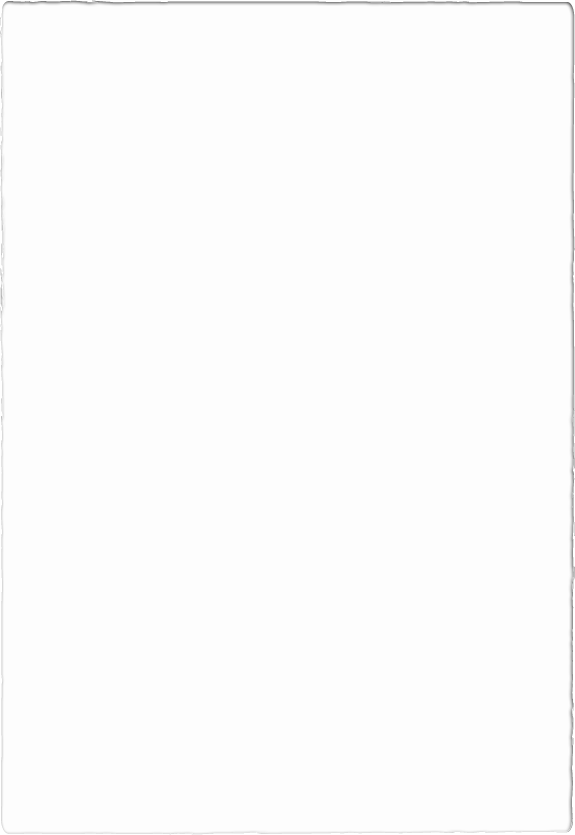 The American Correctional Association (ACA) is an organization that sets national standards for prisons and provides research, training and accreditation to correctional agencies.

The Indiana Department of Correction is accredited and adheres to the strict guidelines of the American Correctional Association.
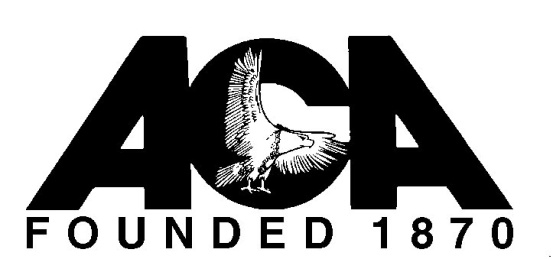 In January 2003, the American Correctional Association Standards Committee finalized the adoption of several specific standards that are intended to significantly impact sexual violence. Working closely within and outside the corrections profession, the Standards Committee adopted these four (4) standards:
ACA PREA Standards
Revise intake screening requirements for all incarcerated individuals to specifically identify those who are vulnerable or have tendencies to act out with sexually aggressive behavior.
Require that an investigation be conducted and documented whenever an assault or threat of assault is reported.
Require that incarcerated individuals identified with a history of sexually assaultive behavior are assessed by mental health or other qualified professionals. Those with a history of sexual assaultive behavior are identified, monitored and counseled.
Require that incarcerated individuals at risk for victimization are identified, monitored and counseled.
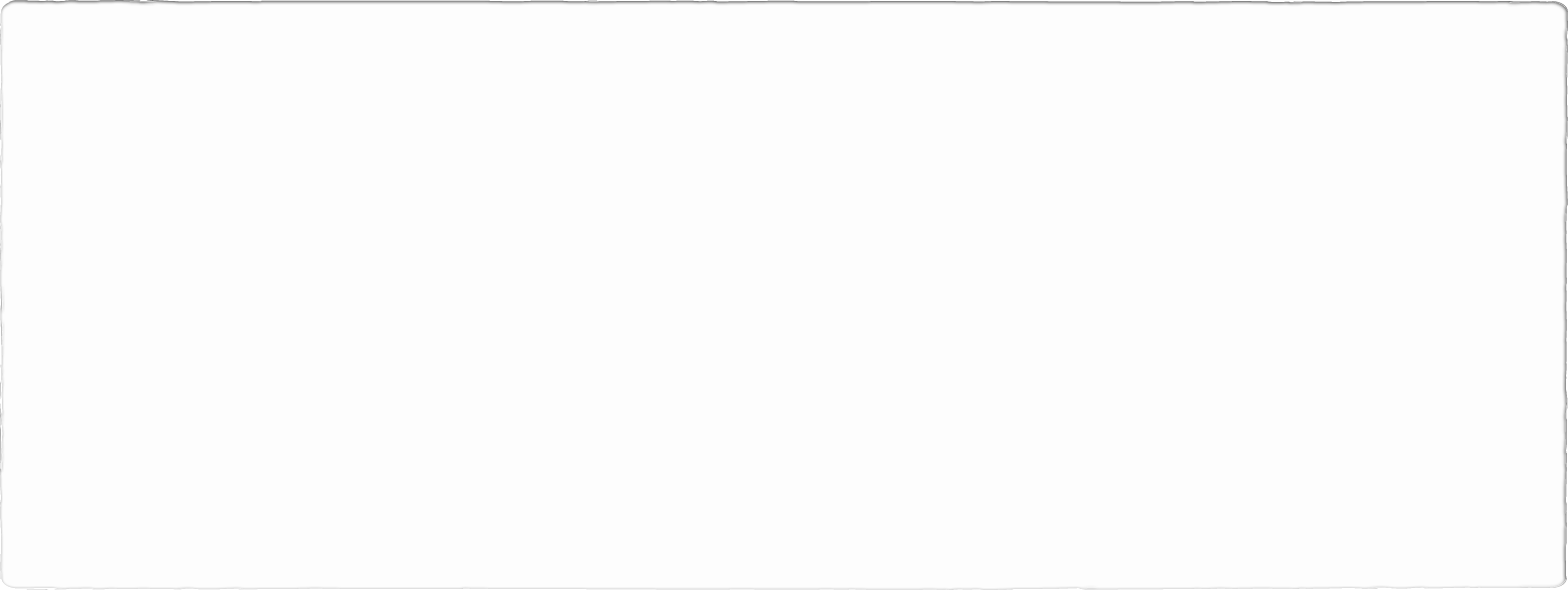 Zero Tolerance Policy
The Department of Correction is committed to zero (0) tolerance for sexual conduct between staff, volunteers, contractors, contractual staff, visitors, official visitors or incarcerated individuals whether committed by staff, volunteers, contractual staff, visitors, or other incarcerated individuals.

IDOC Policy 02-01-115
Zero Tolerance Policy
In accordance with the “Indiana Department of Correction Information and Standards of Conduct,” all staff, contractual staff and volunteers have an affirmative duty to report all allegations or knowledge of sexual abuse, harassment, sexual contact, or any sexual conduct that takes place within the jurisdiction of the Department of Correction.

IDOC Policy 04-03-103
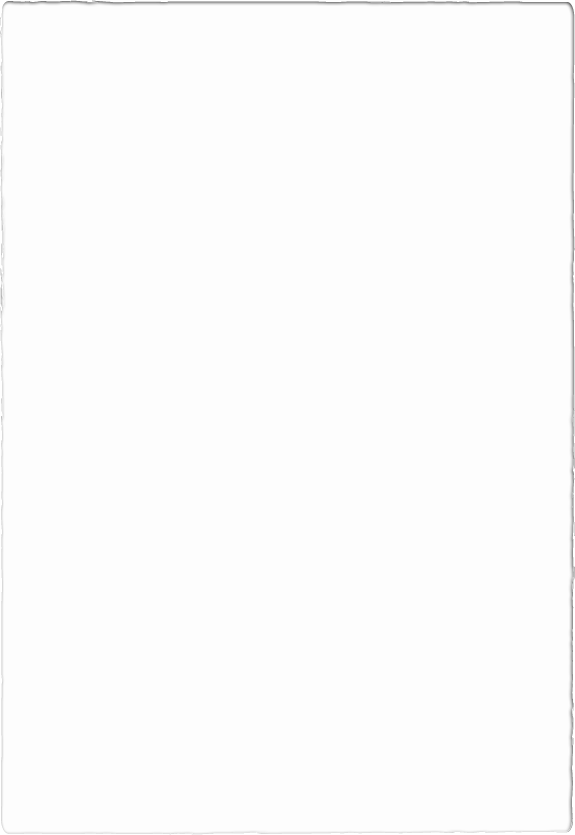 DOJ Definitions
The following are definitions used by Judicial Agencies to clarify sometimes confusing terminology. By understanding and using these commonly used definitions we will be able to address these issues in a professional manner.
Nonconsensual sexual act: Contact of a sexual nature by an incarcerated individual against another person without his or her consent, or a person unable to consent or refuse.
Abusive sexual contact: Non-penetrative contact of a sexual nature against another person without his or her consent, or of a person who is unable to consent or refuse which includes intentional touching, either directly or through the clothing, of the genitalia, anus, groin, breast, inner thigh or buttocks of any person.
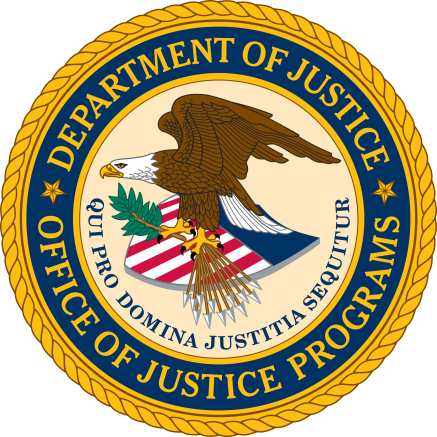 Staff/volunteer/visitor/incarcerated individual sexual harassment:

Verbal statements or comments of a sexual nature to an incarcerated individual by an employee, volunteer, contractor, official visitor, visitor or Department representative or statements or comments of a sexual nature by an incarcerated individual to another incarcerated individual, employee, volunteer, contractor, official visitor, visitor or Department representative including:
Demeaning references to gender or derogatory comments about body or clothing; or,
Profane or obscene language or gestures.
DOJ Definitions
DOJ Definitions
Staff/volunteer/visitor sexual misconduct:

Any act or behavior of a sexual nature directed toward an incarcerated individual by an employee, volunteer, contractor, official visitor, visitor or Department representative, such as romantic relationships between staff and incarcerated individuals and consensual or non-consensual sexual acts including:
Intentional touching of the genitalia, anus, groin, breast, inner thigh or buttocks with the intent to abuse, arouse or gratify sexual desire;
Completed, attempted, threatened or requested sexual acts; or,
Occurrences of indecent exposure, invasion of privacy or staff voyeurism for sexual gratification; Kissing and/or handholding.
Rights Of Incarcerated Individuals And Staff Under PREA
Incarcerated individuals have a right to be free from sexual abuse and sexual harassment. Sexual abuse and sexual harassment are not part of the punishment and are counterproductive to rehabilitation and re-entry of incarcerated individuals. All staff is responsible for providing a safe environment for staff and incarcerated individuals.
Incarcerated individuals and staff have a right to be free from retaliation from other incarcerated individuals and staff for reporting sexual abuse and sexual harassment. The Facility PREA Coordinator and PREA Committee will monitor for retaliation against incarcerated individuals and staff that provide information about allegations of sexual abuse and sexual harassment. If you become aware of retaliation against any incarcerated individual or staff, you must report it to your supervisor or facility executive staff immediately.
Rights Of Incarcerated Individuals And Staff Under PREA
Dynamics of Sexual Abuse
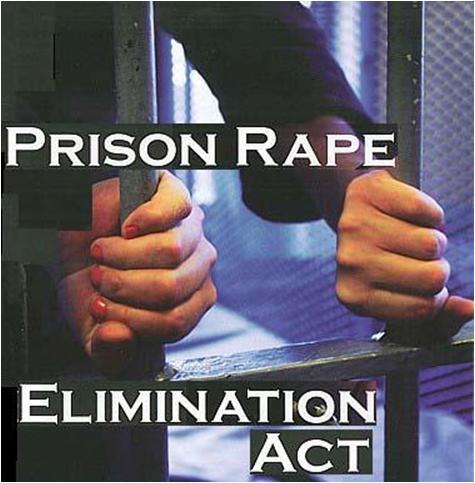 There are some commonalities of sexual abuse that may help us understand a little more about this unfortunate problem we face in corrections.
Dynamics of Sexual Abuse
How/where does it happen?
Causes (How) of sexual violence:
Interpersonal conflicts 
Exploitive nature of inmate culture 
Pursuit of power 
Respect 
Sex as a commodity 
Forced abstinence
How/where does it happen?

Where sexual violence happens:
Multi-person housing 
Chapel 
Showers 
Kitchens 
Work areas
Cells 
Day-rooms
Dynamics of Sexual Abuse
Dynamics of Sexual Abuse
Why do women engage in sexual activity (coercive and non-coercive) in custody?

Inappropriate sexualization 
Sex as “love” or as a commodity 
Boundary issues 
Partner violence 
Fears about disclosure & reporting 
PTSD and re-traumatization 
Crisis and long-term treatment issues
Dynamics of Sexual Abuse
Why do men engage in sexual activity?

Desire 
Deprivation 
Companionship 
Favors or Benefits 
Protection 
Force
Dynamics of Sexual Abuse
Why gender non-conforming incarcerated individuals in sexual activity?

Sex as “love” or as a commodity 
Boundary issues 
Fears about disclosure & reporting
Dynamics of Sexual Abuse
Why gender non-conforming Incarcerated Individual engage in sexual activity?

History of previous confinement and/ or longer sentences 
Desire 
Favors or benefits 
Protection 
Force
Common responses of female victims in custodial settings:

At risk for unhealthy relationships with authority figures, based on perceptions of their power to harm 
Difficulty adjusting to coercive, restrictive environments 
Lack of right to privacy, cell searches, bodily searches may replicate past abuse 
Concern with how reporting may interrupt relationships
Dynamics of Sexual Abuse
What happens when the institution does not respond appropriately?

More likely to experience physical trauma 
Retaliation and/or retribution 
Lack of autonomy and safety 
General distrust (staff, reporting structure, investigation, prosecution) 
Feelings of disorientation and anxiety 
Sharing or talking about feelings may be a safety risk for an incarcerated individual
Dynamics of Sexual Abuse
Dynamics of Sexual Abuse
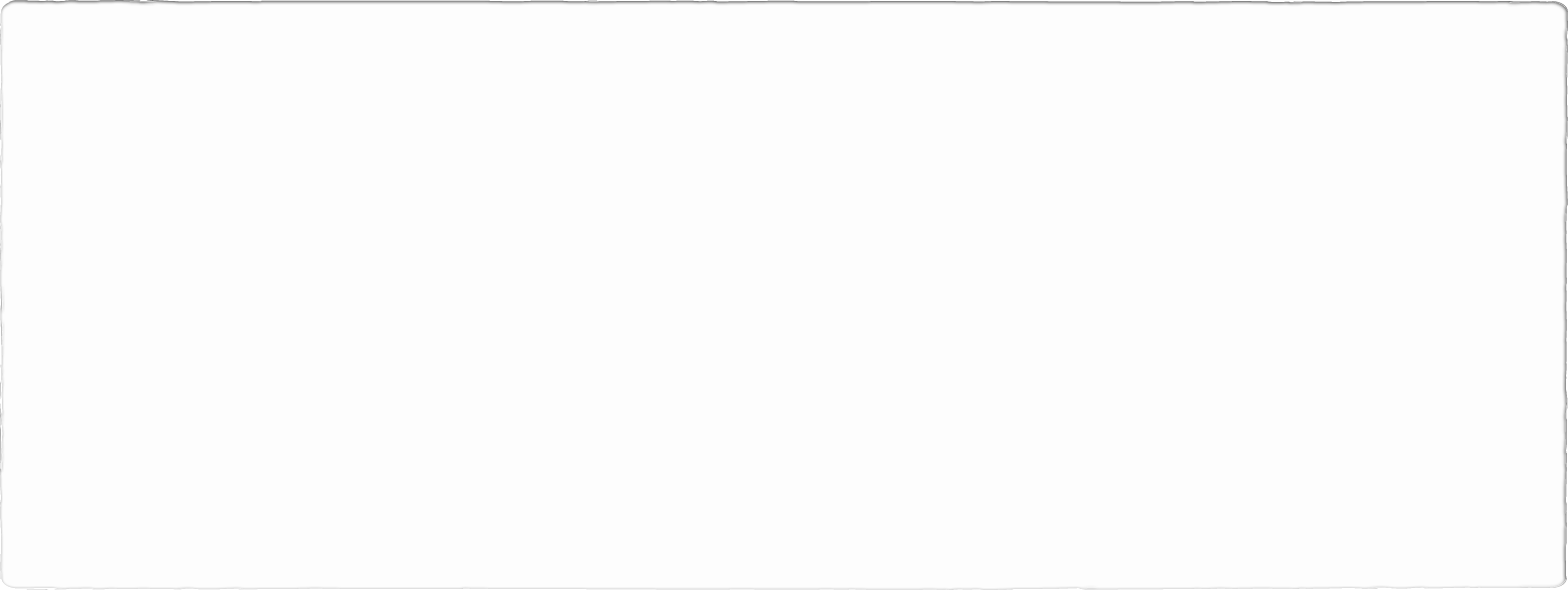 Detecting Signs of Sexual Abuse
The signs of sexual assault have both physical and mental attributes. Keen observation is required by staff to detect possible abuse or perpetration of the crime. Remember, in most cases males do not report sexual assaults. Therefore, staff must pay attention and report suspicions of possible sexual assault victims. Observable signs of sexual assault include:
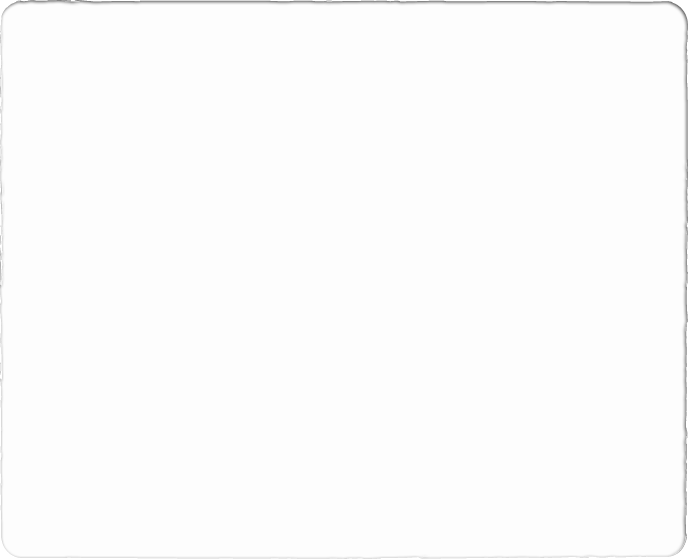 Detecting Signs of Sexual Abuse
Observable Signs Of Sexual Assault:

An incarcerated individual who has difficulty, or pain while walking
An incarcerated individual who has difficulty, or pain while sitting
An incarcerated individual who has unusual bruises or marks that may indicate assault
Observable Signs Of Sexual Assault:

Bloody clothing, especially in the seat of the pants or underwear
Bloody linen
Frequent request by the incarcerated individual to see health care staff
Frequent request by the incarcerated individual for laundry exchange
Detecting Signs of Sexual Abuse
Environmental Signs Of Sexual Assault:
Groups of incarcerated individuals approaching a single incarcerated individual in common areas or in cell or bed areas
Rumors from incarcerated individuals about an assault that is going to or has occurred
Unaffiliated incarcerated individuals who participate in gambling or receive services or goods with organized incarcerated individuals' groups
Detecting Signs of Sexual Abuse
Environmental Signs Of Sexual Assault:
Single incarcerated individuals who defy the norm of the unwritten rules held by incarcerated individuals, such as “snitching.”
A decrease in interest in the incarcerated individual’s normal activities of daily life.
An incarcerated individual’s withdrawal from social activities.
An abrupt or unwarranted attitude change by an incarcerated individual.
Incarcerated individuals who loiter or congregate in blind spots
Detecting Signs of Sexual Abuse
Your Responsibilities in the IDOC Sexual Assault Prevention Plan
Policy 02-01-115 Sexual Assault Prevention, Investigation, Victim Support and Reporting provides all staff with the procedures for the Department’s sexual assault prevention plan. All staff, contractors, volunteers, incarcerated individuals are responsible for reading and understanding this policy and its content.
Sexual Assault Prevention Plan Summary
Incarcerated Individual Education:

Incarcerated individuals are provided information about the agency sexual assault prevention plan and how to report an incident within 24 hours of intake 
Pamphlets and video – information is provided both verbally and in written format. 
Incarcerated individuals that are not English language proficient will be provided translation services
Incarcerated individuals that are illiterate or visually impaired will have the material read to them by staff.
Sexual Assault Prevention Plan Summary
SVAT – Sexual Violence Assessment Tool
An assessment form that is completed at intake to the agency based on the incarcerated individual record and an interview with the incarcerated individual.
Predicts if an incarcerated individual is a likely aggressor or likely victim based on several factors.
Assessment completed within 24 hours of intake into the department, 72 hours of intake into a facility
Reviewed annually and every 6 months for LGBTQ+ incarcerated individuals
Used to keep incarcerated individuals separated that are a high risk for being an aggressor or a victim
Sexual Assault Prevention Plan Summary
PREA Committee

Meets monthly and established by the facility Warden
Consists of the facility PREA coordinator, investigators, medical, mental health, and executive level staff
Review allegations once the investigation concludes within 30 days (except unfounded).Looks for any need to change procedures, add staff or cameras, proper staff response, etc.
Monitors for retaliation for 90 days after a report is made
Review PREA flags
Detection – Staffing Plans:

Providing the appropriate staffing plan can assist in the deterring and detecting sexual abuse. 
Juvenile have a 1-8 ratio during waking hours and 1-16 during sleeping hours.
Unannounced Rounds by Supervisors

Detection - Video Monitoring systems:

Provide assistance in investigations and deters sexual abuse.
Helps cover areas when staff are not present.
Sexual Assault Prevention Plan Summary
Sexual Assault Prevention Plan Summary
Detection - Observation:

All staff needs to watch for signs of sexual abuse and report any suspicions to a supervisor.

Reporting - Incarcerated Individual:

Can make a report to any staff
Can make a report by calling the investigations hotline on the incarcerated individual phone system
Can make a report to a victim advocate agency by calling an external hotline on the incarcerated individual phone system or emailing through the J-Pay kiosk
Reporting - Staff/Volunteer/Contracted Staff:

Can report to any staff, in private if they wish
An incarcerated individuals' family/friends can call the IDOC sexual assault hotline (877-385-5877) or email a report to IDOCPREA@idoc.in.gov
Sexual Assault Prevention Plan Summary
Sexual Assault Prevention Plan Summary
Response – Sexual Assault Response Team (SART):

Each facility will have a SART with custody members assigned as first responders on each shift.
 Other members are: FPC, Medical, IA.
Members of the SART are trained with a specialized curriculum that covers more in-depth information about first responders, investigations, forensic exams, prosecution and victim advocacy.
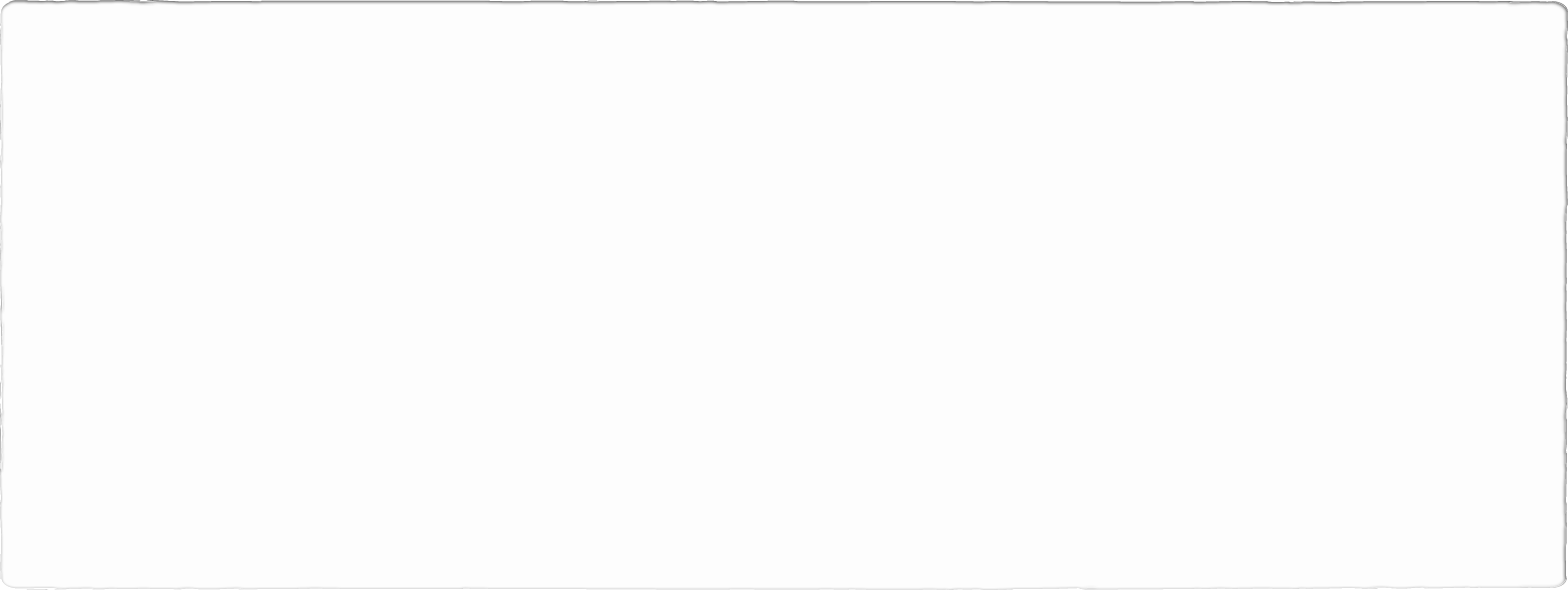 Response – SART Goals:

Meet the needs of the victim with crisis intervention and support services.
Provide a comprehensive forensic examination for sexual abuse victims.
Provide a joint, effective, sensitive approach to victims of sexual assault.
Document and preserve forensic evidence for potential prosecution.
Conduct investigations of the crime from notification through prosecution.
Sexual Assault Prevention Plan Summary
Response – Investigations:

Conducted by IDOC Internal Affairs and/or Correctional Police Officers
Assisted by Indiana State Police as needed for DNA Evidence
Child Protective Services assists with victims under 18
Follow the National Protocol for Sexual Assault Medical Forensic Examinations - Adults/Adolescents (DOJ)
Sexual Assault Prevention Plan Summary
Victim Support
If an allegation is of actual sexual conduct, the victim shall be referred to the facility’s Health Care staff for examination in accordance with health care services directives (HCSD 2.30 and JHCSD 2.30) and the Sexual Assault Manual. Victims of sexual abuse have timely, unimpeded access to quality medical and mental health services free of charge following an incident of sexual abuse, whether they name an abuser.
Victim Support
Medical and Mental Health:

Provide emergent medical care follow up medical care as needed
Provide Sexually Transmitted Infection treatment
Provide pregnancy tests and services for female victims
Arrange for forensic medical exams with a local SANE
Provide follow up MH counseling services for victims
Provide MH treatment for abusers
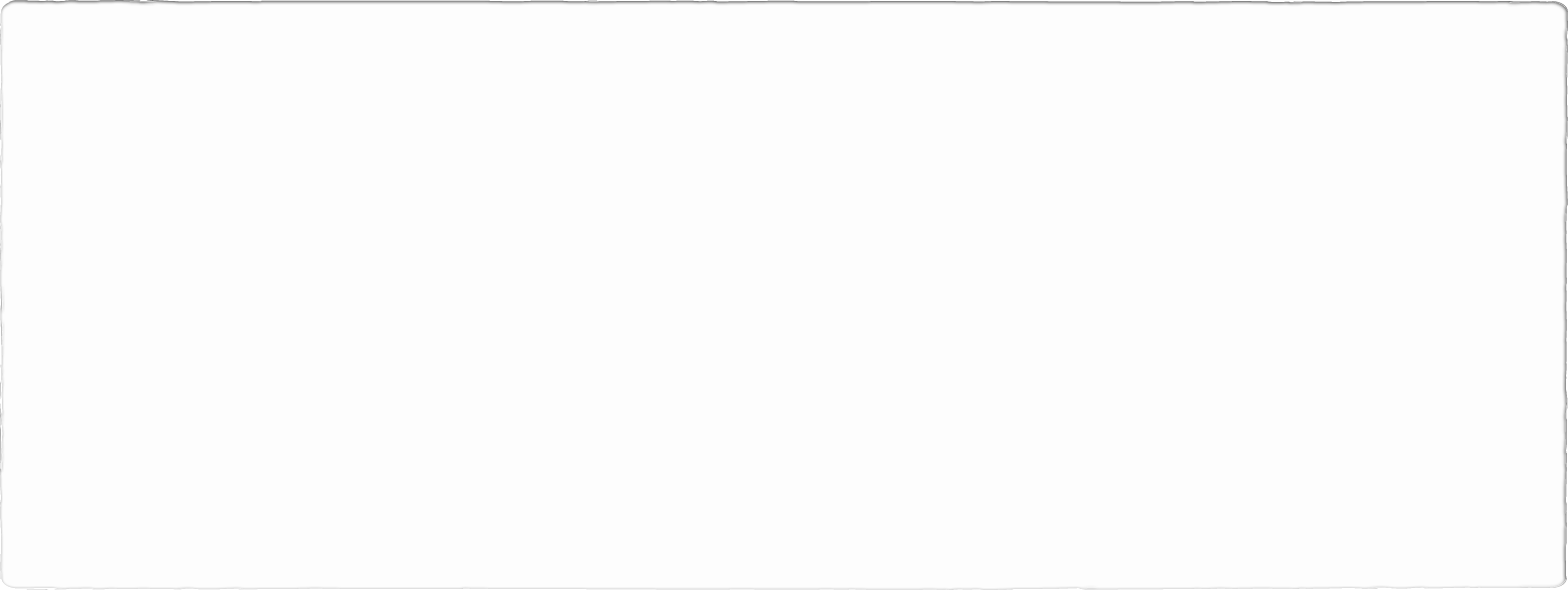 Victim Support
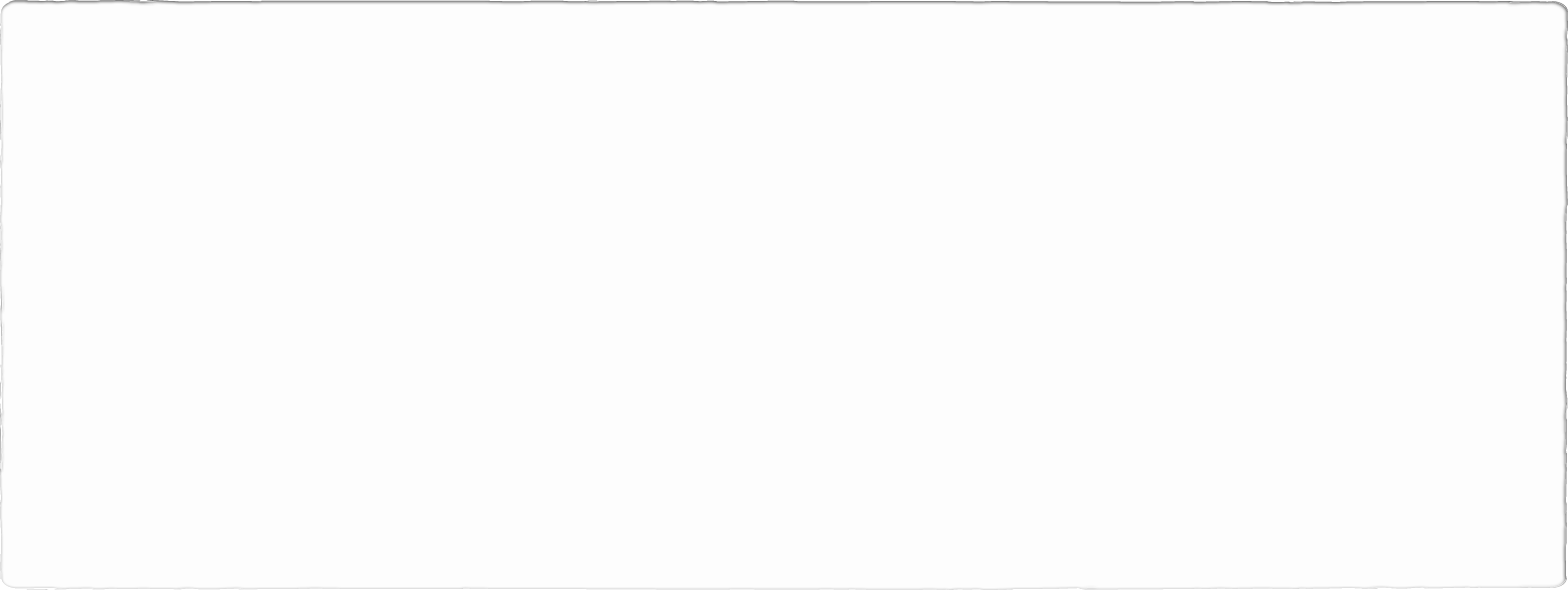 Common Reactions of Victims
Post Traumatic Stress Disorder (PTSD):

One of the results of sexual assault that you may have to respond to is a medical condition called Post Traumatic Stress Disorder.
PTSD is an abnormal physiological and/or psychological response of coping with a life threatening or highly traumatic situation after the danger or trauma has passed.
Common Reactions of Victims
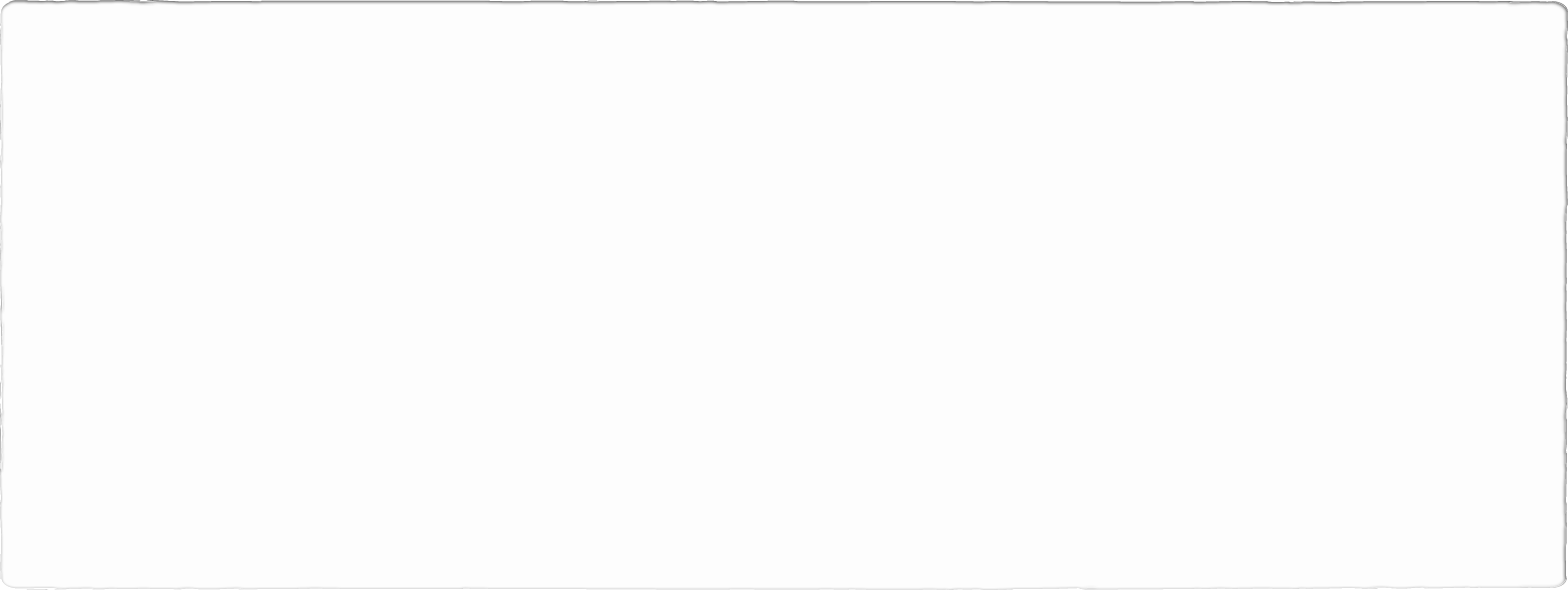 Common Reactions of Victims
PTSD Long Term Effects:

Mentally re-experiencing the assault
Aversion to sex
Anxiety
Phobias
Suspiciousness (paranoia)
Depression
Nightmares
Sleep disorders
Avoiding Inappropriate Relationships
Incarcerated individuals and staff have an effect on each other. There are always possible negative effects of these interactions. Keep in mind this simple equation:

TIME + EXPOSURE = INFLUENCE

The more time you spend in a certain environment, and exposed to something, the more you are influenced by it.
Examples of Inappropriate Contact with Incarcerated Individuals
Living with or providing lodging for an incarcerated individual, unless the incarcerated individual is a parent, step-parent, child, step-child, or where the incarcerated individual and staff person were married prior to the staff person’s employment with the Department.
Marriage to an incarcerated individual, unless the staff person and incarcerated individual were married prior to the staff person’s employment.
Offering an incarcerated individual employment after release.
Carrying messages to or from an incarcerated individual.
Social relationship of any type with an incarcerated individual.
Visiting or corresponding with incarcerated individuals, unless the incarcerated individual is a family member and approval has been obtained from the staff person’s Facility Head and the Facility Head of the facility where the incarcerated individual is housed.
Physical contact beyond that which is routinely required by specific job duties.
Examples of Inappropriate Contact with Incarcerated Individuals
Examples of Inappropriate Contact with Incarcerated Individuals
Vulgar language, curse words
Romantic contact
Sexual contact
Contact outside the regular performance of their duties
Giving or receiving letters, phone calls, money, telephone numbers or anything else that is not authorized by policy from an incarcerated individual, their family member(s), or a visitor
Failure to enforce facility rules and regulations
Examples of Inappropriate Contact with Incarcerated Individuals
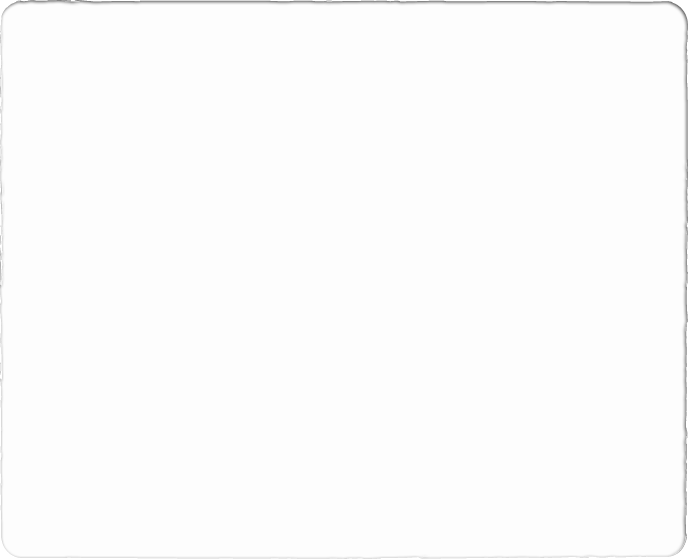 Examples of Appropriate Contact with Incarcerated Individuals
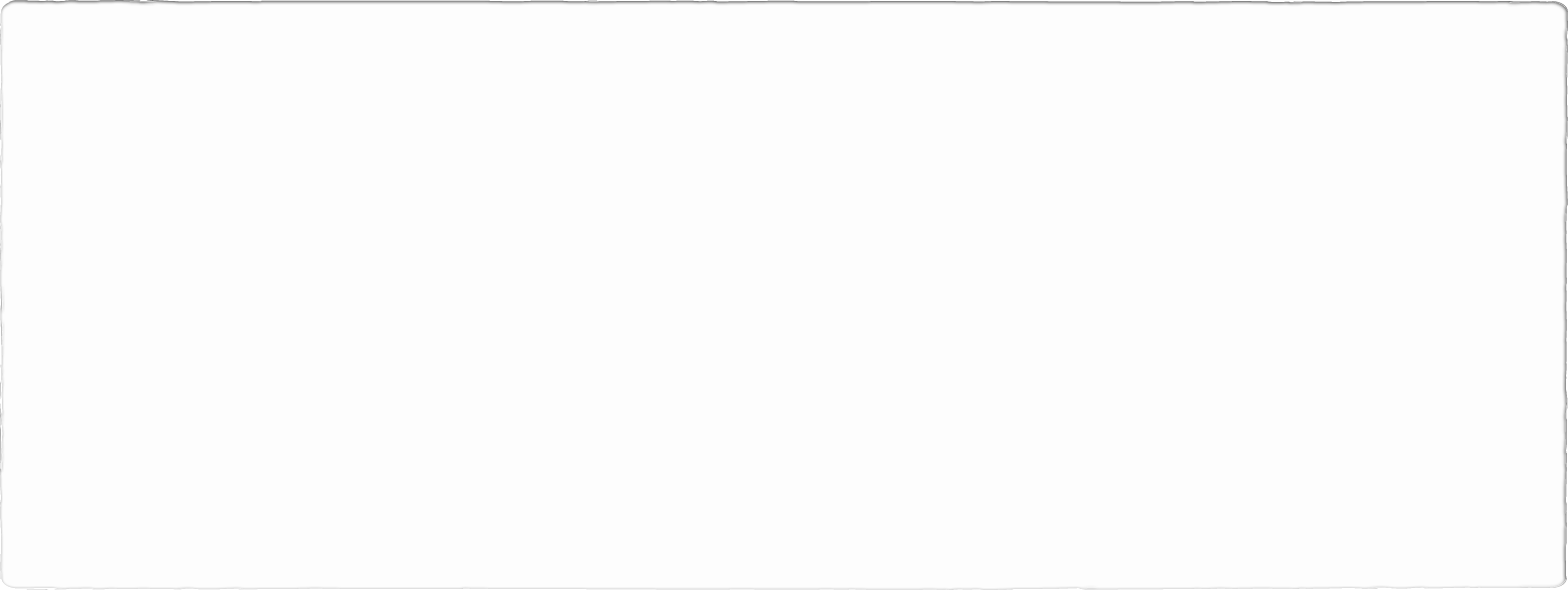 Communicate Professionally with Incarcerated Individuals
Effective communication is necessary not only for the daily operations but also for everyone's safety. 

When working within a correctional environment professional communication between staff and incarcerated individuals is vital.

How staff communicate is critical in the performance of their job.
Mandatory Reporting Laws & Age of Consent
If the alleged sexual abuse involves an incarcerated individual under 18 years of age, the incident shall be reported to the Child Protective Services as required in the administrative procedures for Policy 03-02-103, “The Reporting, Investigation and Disposition of Child Abuse and Neglect” and Indiana Code 31-33-5.
Mandatory Reporting Laws & Age of Consent
Under Indiana Code 35-44-1-5 Sexual Misconduct by a Service Provider with a Detainee it is a minimum class C felony for any sexual intercourse or deviant sexual conduct between staff and an incarcerated individual, regardless of consent. It becomes a class B felony if the incarcerated individual is under the age of 18. If the victim is under that age of 14, then a staff member over 21 could face a conviction of Indiana Code 35-42-4-3 Child Molesting, a Class A felony.
Gender Differences
Male versus Female/Youth Incarcerated Individuals Populations:

Cross gender search of adult female and youth incarcerated individuals is not allowed except in exigent circumstances.
Male versus Female and Youth Incarcerated Individual Populations:

Exigent Circumstances defined: Any set of temporary and unforeseen circumstances that require immediate action in order to combat a threat to the security or institutional order of a facility.
Female victims will be offered pregnancy testing when applicable.
Gender Differences
LGBTQ+ Incarcerated Individuals:

Lesbian, Gay, Bisexual, Transgender, Intersex, or gender nonconforming
Vulnerable population
Transgender incarcerated individuals may have to shower separately from the general population
Keep confidential the incarcerated individual's sexual orientation or gender identity for their safety unless they have given permission or security interests require the disclosure
Gender Differences
Gender Differences
LGBTI Incarcerated Individuals:

Searches should be performed professionally and in the least intrusive manner possible, consistent with security needs
Placement (population versus secured housing) shall be determined on a case-by-case basis and consider the incarcerated individuals own views of safety
Placement and programming assignments reviewed twice each year for threats to safety
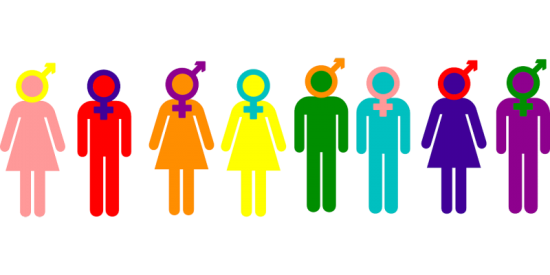 Benefits of Reducing Prison Sexual Assaults
As we have seen, sexual violence affects more than just the victims. The high incidence of sexual assault comes at a cost to society which includes:
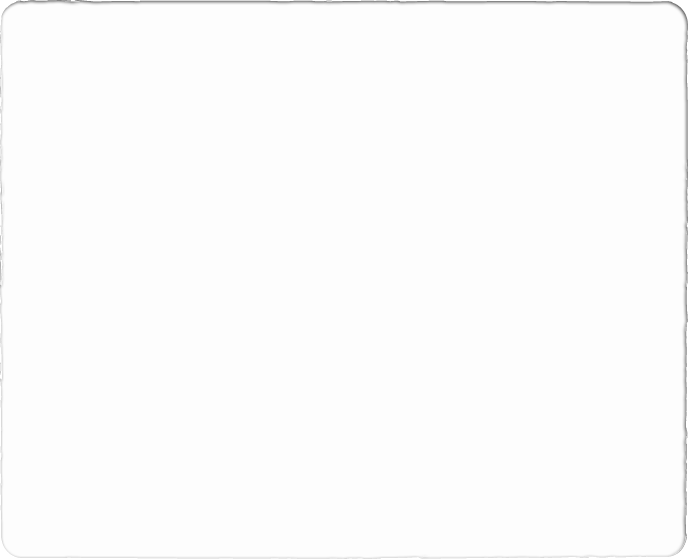 Benefits of Reducing Prison Sexual Assaults
Cost to Society:
Increased costs to administer prison systems
Levels of violence go up
Health care expenditures are increased (AIDS, injuries, etc.)
Mental health care expenditures are increased (PTSD)
Risks of recidivism (the cycle of crime continues)
Interracial tensions increase (when victim and rapist are of different races).
Facility Benefits:
Increased security
Costs savings
Increased job satisfaction 
Fewer suicides 
Fewer reports
Reduced tension among incarcerated individuals
Incarcerated individuals focus on programs and re-entry
Benefits of Reducing Prison Sexual Assaults
Summary
The Prison Rape Elimination Act of 2003 (PREA) was enacted by Congress to address the problem of sexual assault of persons in custody. The main provisions of PREA and recommendations of the ACA have been incorporated into IDOC policy and procedure. It is therefore our responsibility as corrections professionals to ensure that incidents of prison sexual harassment, sexual assaults, sexual abuse, and threats of sexual assault are investigated, and appropriate action taken. It is our responsibility to do what we can to eliminate sexual violence in prison.
You have completed:

Prison Rape Elimination Act
If you have any questions,
please contact your Community Engagement Coordinator.
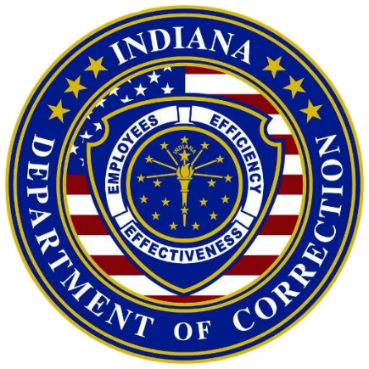